Series: Just Fix It! (Part 1).
“Forewarned is Forearmed.”

John Staiger

Morningside Church of Christ 

Wednesday 25 May 2022

Bible Class

Broadcast from 42 Leslie Avenue, Auckland, Aotearoa/NZ.
www.morningsidechurchofchrist.org.nz
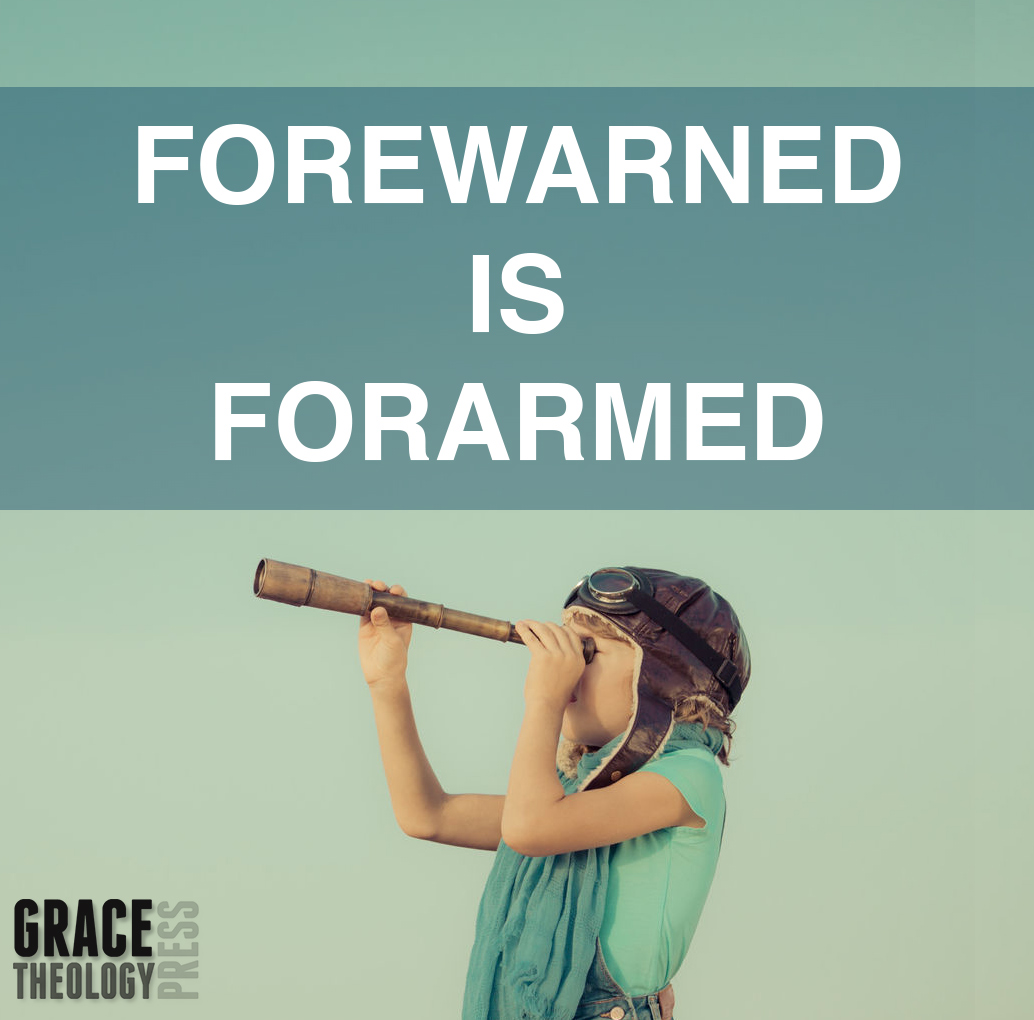 Series: Just Fix It!
(Part 1).
“Forewarned is Forearmed.”
Series: Just Fix It! (Part 1). “Forewarned is Forearmed.”
The Sin of Judas
Series: Just Fix It! (Part 1). “Forewarned is Forearmed.”
The Sin of Judas—Betrayal!
Series: Just Fix It! (Part 1). “Forewarned is Forearmed.”
The Sin of Judas—Betrayal!
Was Judas warned?
Series: Just Fix It! (Part 1). “Forewarned is Forearmed.”
The Sin of Judas—Betrayal!
Was Judas warned?
General warnings to the 12—
Series: Just Fix It! (Part 1). “Forewarned is Forearmed.”
The Sin of Judas—Betrayal!
Was Judas warned?
General warnings to the 12—
“Did I Myself not choose you, the twelve, and yet one of you is a devil?” (Jn.6:70).
Series: Just Fix It! (Part 1). “Forewarned is Forearmed.”
The Sin of Judas—Betrayal!
Was Judas warned?
A Public “specific” warning at Last Supper—
Series: Just Fix It! (Part 1). “Forewarned is Forearmed.”
The Sin of Judas—Betrayal!
Was Judas warned?
A Public “specific” warning at Last Supper—
“Did I Myself not choose you, the twelve, and yet one of you is a devil?” And Judas, who was betraying Him, said, “Surely it is not I, Rabbi?” Jesus said to him, “You have said it yourself.” (Mt.26:23-24)
Series: Just Fix It! (Part 1). “Forewarned is Forearmed.”
The Sin of Judas—Betrayal!
Was Judas warned?
Warned him privately—
Series: Just Fix It! (Part 1). “Forewarned is Forearmed.”
The Sin of Judas—Betrayal!
Was Judas warned?
Warned him privately—
“What thou doest, do quickly.” (Jn.13:27)
Series: Just Fix It! (Part 1). “Forewarned is Forearmed.”
The Sin of Judas—Betrayal!
What could have been done?
Jesus
Never chosen Judas as a disciple?
Spoken to him everyday?
Named and shamed Judas earlier?
Kicked him our of the 12?
Told everyone Judas was a thief?
Series: Just Fix It! (Part 1). “Forewarned is Forearmed.”
The Sin of Judas—Betrayal!
What could have been done?
Jesus
Never chosen Judas as a disciple?
Spoken to him everyday?
Named and shamed Judas earlier?
Kicked him our of the 12?
Told everyone Judas was a thief?
Series: Just Fix It! (Part 1). “Forewarned is Forearmed.”
The Sin of Judas—Betrayal!
What could have been done?
Jesus
Never chosen Judas as a disciple?
Spoken to him everyday?
Named and shamed Judas earlier?
Kicked him our of the 12?
Told everyone Judas was a thief?
Series: Just Fix It! (Part 1). “Forewarned is Forearmed.”
The Sin of Judas—Betrayal!
What could have been done?
Jesus
Never chosen Judas as a disciple?
Spoken to him everyday?
Named and shamed Judas earlier?
Kicked him our of the 12?
Told everyone Judas was a thief?
Series: Just Fix It! (Part 1). “Forewarned is Forearmed.”
The Sin of Judas—Betrayal!
What could have been done?
Jesus
Never chosen Judas as a disciple?
Spoken to him everyday?
Named and shamed Judas earlier?
Kicked him our of the 12?
Told everyone Judas was a thief?
Series: Just Fix It! (Part 1). “Forewarned is Forearmed.”
The Sin of Judas—Betrayal!
What could have been done?
Jesus
Never chosen Judas as a disciple?
Spoken to him everyday?
Named and shamed Judas earlier?
Kicked him out of the 12?
Told everyone Judas was a thief?
Series: Just Fix It! (Part 1). “Forewarned is Forearmed.”
The Sin of Judas—Betrayal!
What could have been done?
Jesus
Never chosen Judas as a disciple?
Spoken to him everyday?
Named and shamed Judas earlier?
Kicked him out of the 12?
Told everyone Judas was a thief?
Series: Just Fix It! (Part 1). “Forewarned is Forearmed.”
The Sin of Judas—Betrayal!
What could have been done?
Judas
Was chosen for God’s reasons
His evil was used as a part of God’s plan to save man
He had complete freewill
Knew the consequences
The disciples saw Jesus let freewill happen
We all learn from it—Grow from it
Series: Just Fix It! (Part 1). “Forewarned is Forearmed.”
The Sin of Judas—Betrayal!
What could have been done?
Judas
Was chosen for God’s reasons
His evil was used as a part of God’s plan to save man
He had complete freewill
Knew the consequences
The disciples saw Jesus let freewill happen
We all learn from it—Grow from it
Series: Just Fix It! (Part 1). “Forewarned is Forearmed.”
The Sin of Judas—Betrayal!
What could have been done?
Judas
Was chosen for God’s reasons
His evil was used as a part of God’s plan to save man
He had complete freewill
Knew the consequences
The disciples saw Jesus let freewill happen
We all learn from it—Grow from it
Series: Just Fix It! (Part 1). “Forewarned is Forearmed.”
The Sin of Judas—Betrayal!
What could have been done?
Judas
Was chosen for God’s reasons
His evil was used as a part of God’s plan to save man
He had complete free will
Knew the consequences
The disciples saw Jesus let freewill happen
We all learn from it—Grow from it
Series: Just Fix It! (Part 1). “Forewarned is Forearmed.”
The Sin of Judas—Betrayal!
What could have been done?
Judas
Was chosen for God’s reasons
His evil was used as a part of God’s plan to save man
He had complete free will
Knew the consequences
The disciples saw Jesus let freewill happen
We all learn from it—Grow from it
Series: Just Fix It! (Part 1). “Forewarned is Forearmed.”
The Sin of Judas—Betrayal!
What could have been done?
Judas
Was chosen for God’s reasons
His evil was used as a part of God’s plan to save man
He had complete free will
Knew the consequences
The disciples saw Jesus let free will happen
We all learn from it—Grow from it
Series: Just Fix It! (Part 1). “Forewarned is Forearmed.”
The Sin of Judas—Betrayal!
What could have been done?
Judas
Was chosen for God’s reasons
His evil was used as a part of God’s plan to save man
He had complete free will
Knew the consequences
The disciples saw Jesus let free will happen
We all learn—Grow from it
.
Series: Just Fix It! (Part 1). “Forewarned is Forearmed.”
The Sins of Absalom
Killed his brother, Amnon.
Banished
David didn’t see him
Back to Jerusalem, but wouldn’t see him
Absalom attempted to take the kingdom
Defeated and killed by Joab
Series: Just Fix It! (Part 1). “Forewarned is Forearmed.”
The Sins of Absalom
Killed his brother, Amnon (2 Samuel 13).
Banished
David didn’t see him
Back to Jerusalem, but wouldn’t see him
Absalom attempted to take the kingdom
Defeated and killed by Joab
Series: Just Fix It! (Part 1). “Forewarned is Forearmed.”
The Sins of Absalom
Killed his brother, Amnon.
Banished
David didn’t see him
Back to Jerusalem, but wouldn’t see him
Absalom attempted to take the kingdom
Defeated and killed by Joab
Series: Just Fix It! (Part 1). “Forewarned is Forearmed.”
The Sins of Absalom
Killed his brother, Amnon.
Banished
David didn’t see him
Back to Jerusalem, but wouldn’t see him
Absalom attempted to take the kingdom
Defeated and killed by Joab
Series: Just Fix It! (Part 1). “Forewarned is Forearmed.”
The Sins of Absalom
Killed his brother, Amnon.
Banished
David didn’t see him
Back to Jerusalem David but wouldn’t see him (2 Samuel 14).
Absalom attempted to take the kingdom
Defeated and killed by Joab
Series: Just Fix It! (Part 1). “Forewarned is Forearmed.”
The Sins of Absalom
Killed his brother, Amnon.
Banished
David didn’t see him
Back to Jerusalem, but wouldn’t see him
Absalom attempted to take the kingdom (2 Samuel 15).
Defeated and killed by Joab
Series: Just Fix It! (Part 1). “Forewarned is Forearmed.”
The Sins of Absalom
Killed his brother, Amnon.
Banished
David didn’t see him
Back to Jerusalem, but wouldn’t see him
Absalom attempted to take the kingdom
Defeated and killed by Joab (2 Samuel 18).
Series: Just Fix It! (Part 1). “Forewarned is Forearmed.”
The Sins of Absalom
What could David have done?
Series: Just Fix It! (Part 1). “Forewarned is Forearmed.”
The Sins of Absalom
What could David have done?
Watched his children
Punished Amnon
Kept Absalom close
Series: Just Fix It! (Part 1). “Forewarned is Forearmed.”
The Sins of Absalom
What could David have done?
Watched his children
Punished Amnon
Series: Just Fix It! (Part 1). “Forewarned is Forearmed.”
The Sins of Absalom
What could David have done?
Watched his children
Punished Amnon
Kept Absalom close
Series: Just Fix It! (Part 1). “Forewarned is Forearmed.”
The Sins of Absalom
Absalom
Series: Just Fix It! (Part 1). “Forewarned is Forearmed.”
The Sins of Absalom
Absalom
God used his evil to punish David’s sin
Series: Just Fix It! (Part 1). “Forewarned is Forearmed.”
The Sins of Absalom
Absalom
God used his evil to punish David’s sin
Needed the firm hand of his father
Series: Just Fix It! (Part 1). “Forewarned is Forearmed.”
The Sins of Absalom
Absalom
God used his evil to punish David’s sin
Needed the firm hand of his father
He was accountable for his actions before God and man.
Series: Just Fix It! (Part 1). “Forewarned is Forearmed.”
The Sins of Absalom
Absalom
God used his evil to punish David’s sin
Needed the firm hand of his father
He was accountable for his actions before God and man.
Chosen a path of righteousness.
Series: Just Fix It! (Part 1). “Forewarned is Forearmed.”
Your Opponent at Law wants to sue you!
Series: Just Fix It! (Part 1). “Forewarned is Forearmed.”
Your Opponent at Law wants to sue you!
Series: Just Fix It! (Part 1). “Forewarned is Forearmed.”
Your Opponent at Law wants to sue you!
Series: Just Fix It! (Part 1). “Forewarned is Forearmed.”
Your Opponent at Law wants to sue you!
What to do?
Series: Just Fix It! (Part 1). “Forewarned is Forearmed.”
Your Opponent at Law wants to sue you!
What to do?
Matthew 5:25—
Series: Just Fix It! (Part 1). “Forewarned is Forearmed.”
Your Opponent at Law wants to sue you!
What to do?
Matthew 5:25—
Make friends quickly with your opponent at law while you are with him on the way, so that your opponent may not hand you over to the judge, and the judge to the officer, and you be thrown into prison. 26 Truly I say to you, you will not come out of there until you have paid up the last cent. (NASB)
Series: Just Fix It! (Part 1). “Forewarned is Forearmed.”
If anyone wants to sue you and take your shirt…?
Series: Just Fix It! (Part 1). “Forewarned is Forearmed.”
If anyone wants to sue you and take your shirt…?
What to do?
Series: Just Fix It! (Part 1). “Forewarned is Forearmed.”
If anyone wants to sue you and take your shirt…?
What to do?
Matthew 5:40
Series: Just Fix It! (Part 1). “Forewarned is Forearmed.”
If anyone wants to sue you and take your shirt…?
What to do?
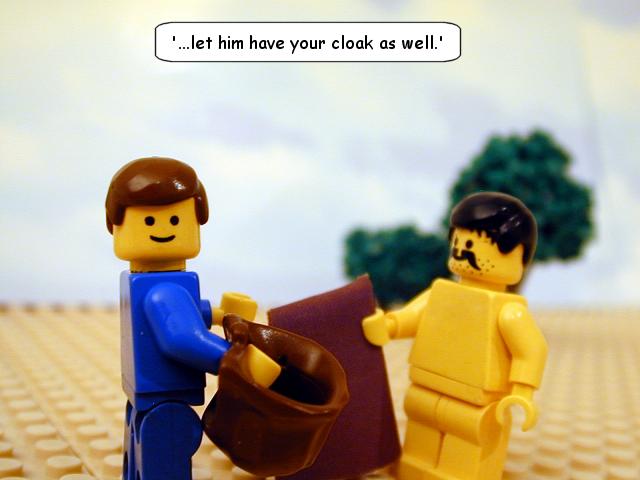 Matthew 5:40
Series: Just Fix It! (Part 1). “Forewarned is Forearmed.”
Problem with Self-righteousness?
Series: Just Fix It! (Part 1). “Forewarned is Forearmed.”
Problem with Self-righteousness?
What to do?
Series: Just Fix It! (Part 1). “Forewarned is Forearmed.”
Problem with Self-righteousness?
What to do?
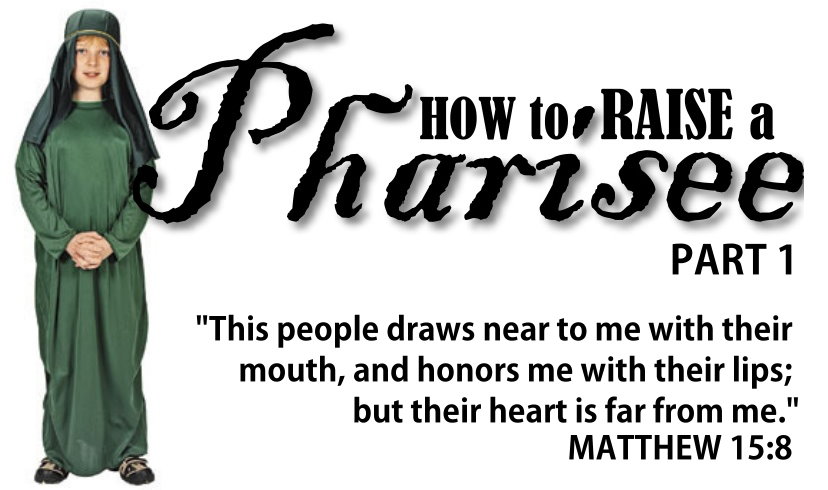 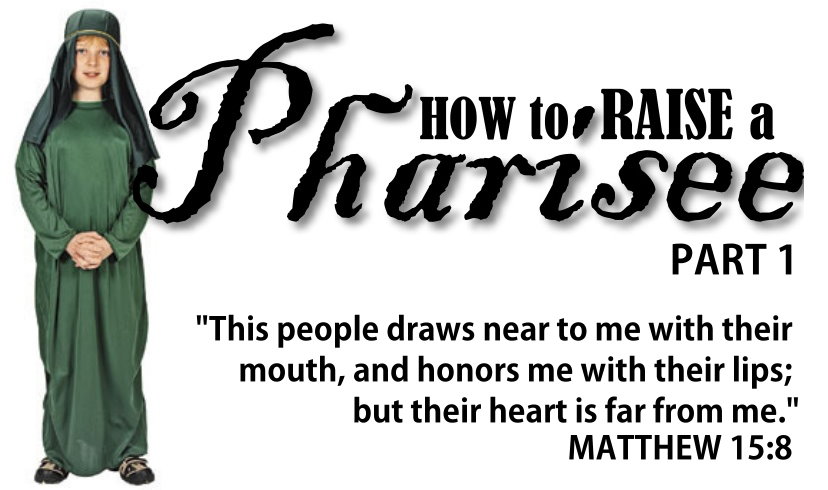 Series: Just Fix It! (Part 1). “Forewarned is Forearmed.”
Problem with Self-righteousness?
What to do?
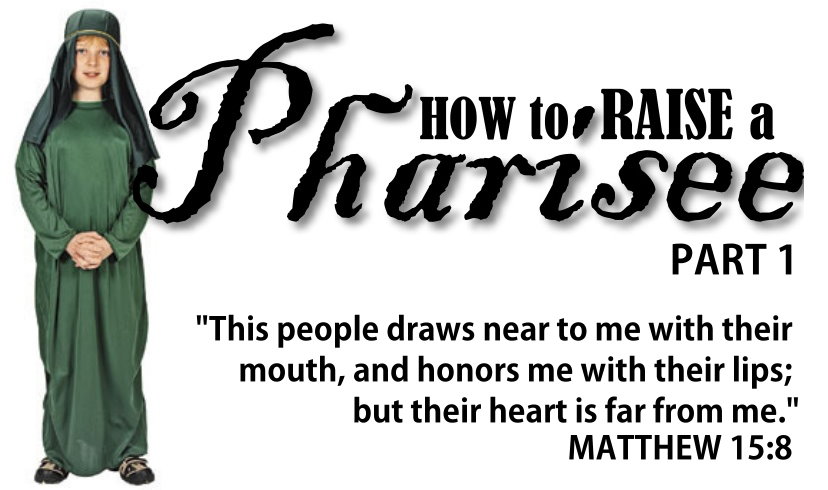 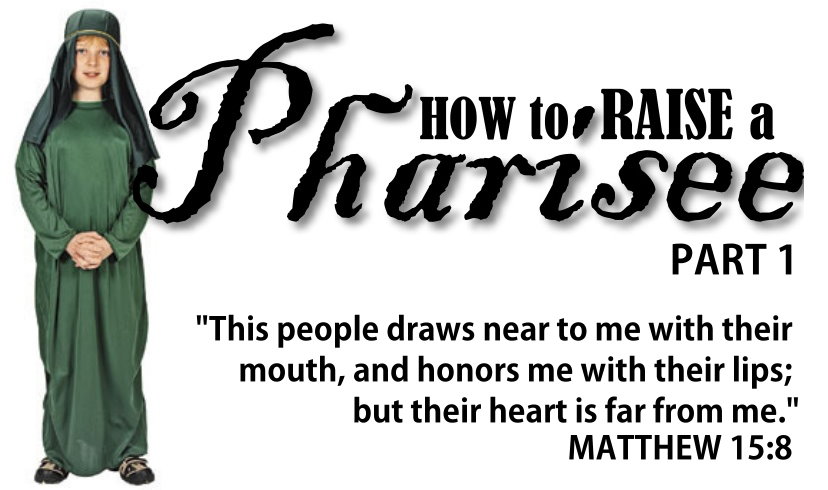 Series: Just Fix It! (Part 1). “Forewarned is Forearmed.”
Problem with Self-righteousness?
What to do?
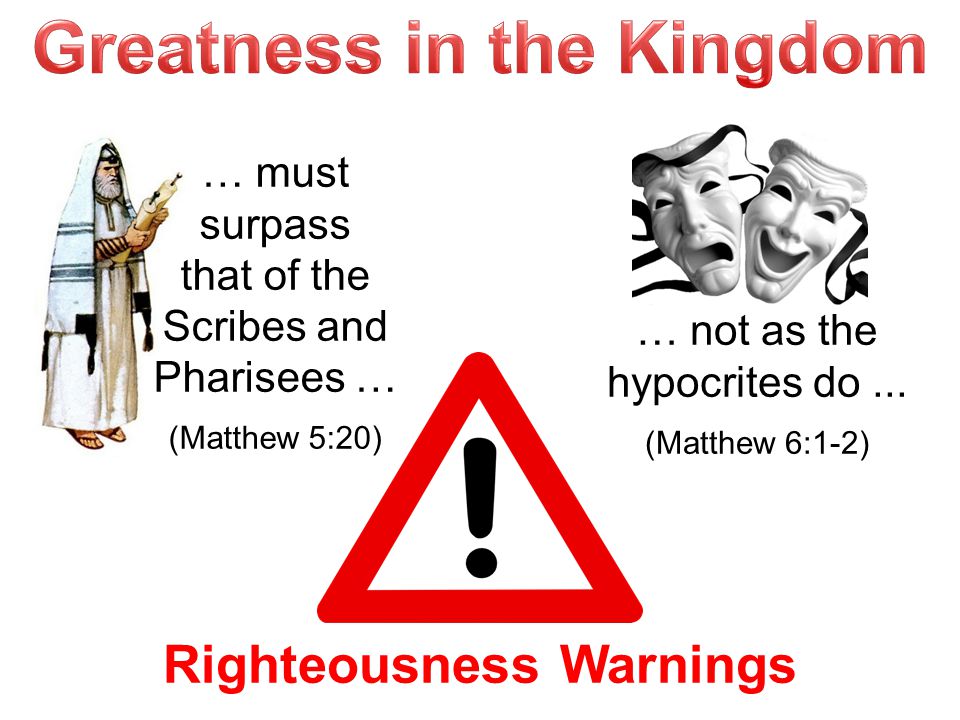 Series: Just Fix It! (Part 1). “Forewarned is Forearmed.”
Problem with Self-righteousness?
What to do?
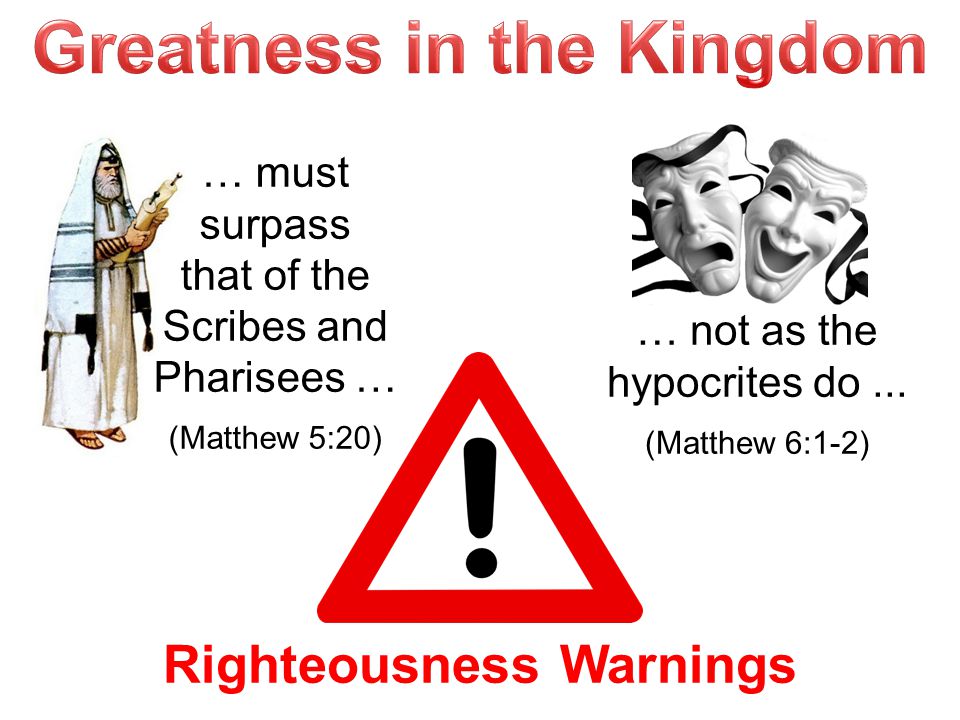 Series: Just Fix It! (Part 1). “Forewarned is Forearmed.”
Problem with Self-righteousness?
What to do?
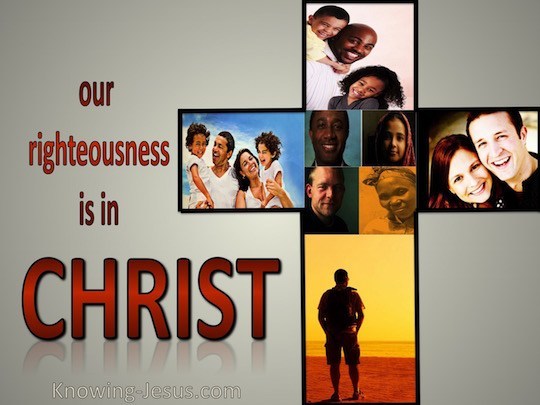 2 Corinthians 5:21—
21God made him who had no sin to be sin for us, so that in him we might become the righteousness of God. (NIV)
Series: Just Fix It! (Part 1). “Forewarned is Forearmed.”
Problem with Anger?
Series: Just Fix It! (Part 1). “Forewarned is Forearmed.”
Problem with Anger?
What to do?
Series: Just Fix It! (Part 1). “Forewarned is Forearmed.”
Problem with Anger?
What to do?
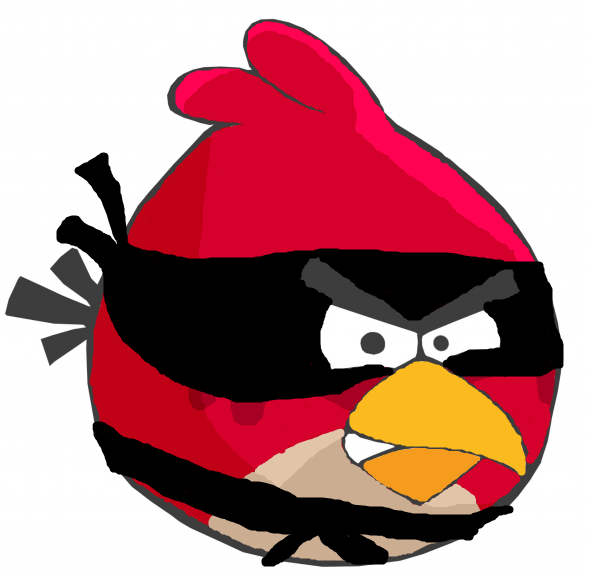 Angry words
Oh, let them never
From the tongue
Unbridled slip…
Series: Just Fix It! (Part 1). “Forewarned is Forearmed.”
Problem with Anger?
What to do?
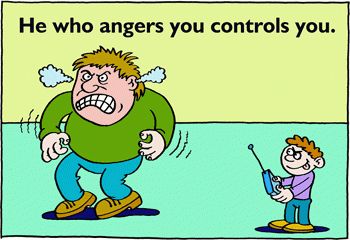 Series: Just Fix It! (Part 1). “Forewarned is Forearmed.”
Problem with Anger?
What to do?
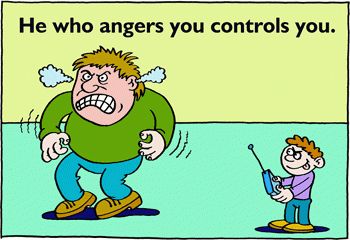 Proverbs 16:32—
32He who is slow to anger is better than the mighty,And he who rules his spirit, than he who captures a city.
Series: Just Fix It! (Part 1). “Forewarned is Forearmed.”
Problem with Anger?
What to do?
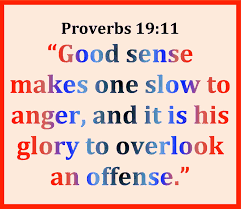 Series: Just Fix It! (Part 1). “Forewarned is Forearmed.”
Problem with Anger?
What to do?
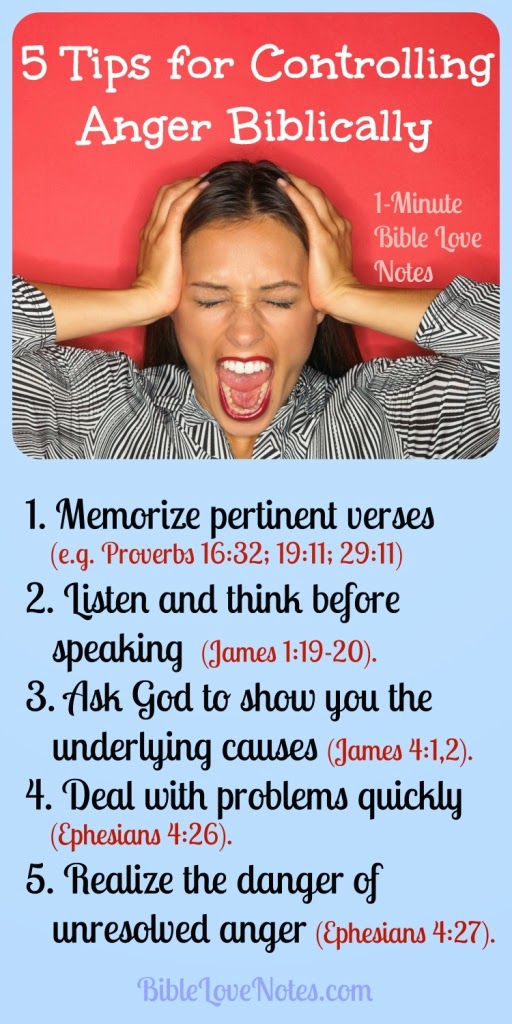 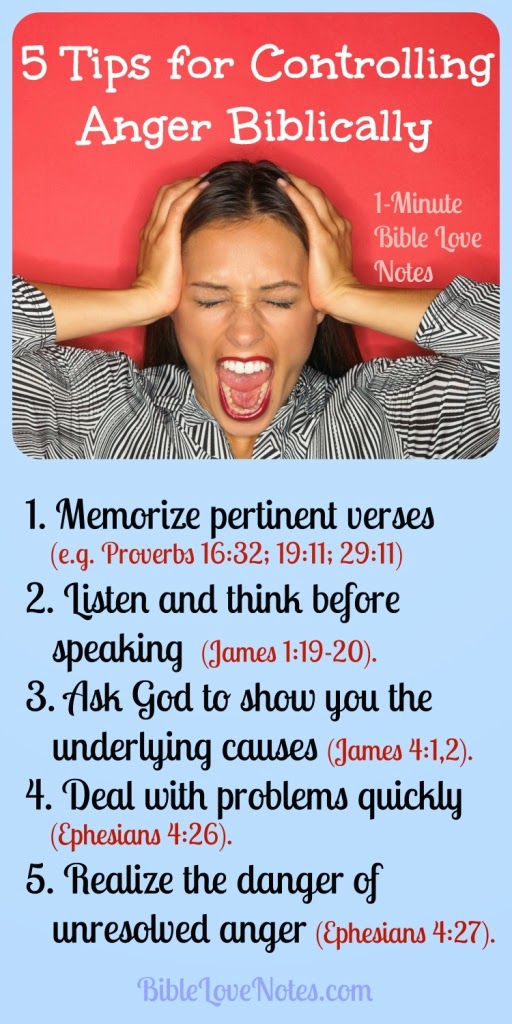 Series: Just Fix It! (Part 1). “Forewarned is Forearmed.”
Problem with Money?
Series: Just Fix It! (Part 1). “Forewarned is Forearmed.”
Problem with Money?
What to do?
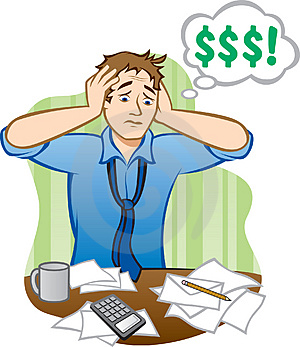 Series: Just Fix It! (Part 1). “Forewarned is Forearmed.”
Problem with Money?
What to do?
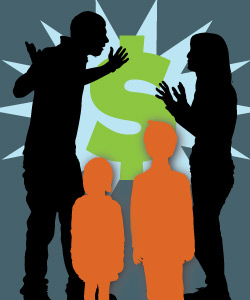 Not just your problem.
Series: Just Fix It! (Part 1). “Forewarned is Forearmed.”
Problem with Money?
What to do?
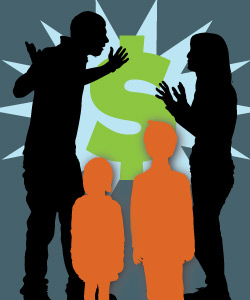 Not just your problem.
It pays to talk about it.
Series: Just Fix It! (Part 1). “Forewarned is Forearmed.”
Problem with Money?
What to do?
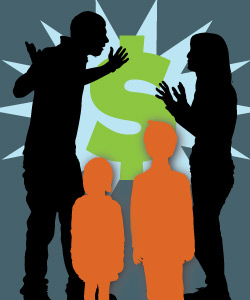 Not just your problem.
It pays to talk about it.
Causes a multitude of stresses if not checked.
Series: Just Fix It! (Part 1). “Forewarned is Forearmed.”
Problem with Money?
What to do?
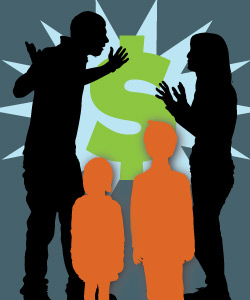 Not just your problem.
It pays to talk about it.
Causes a multitude of stresses if not checked.
Budgets are wise.
Series: Just Fix It! (Part 1). “Forewarned is Forearmed.”
Problem with Money?
What to do?
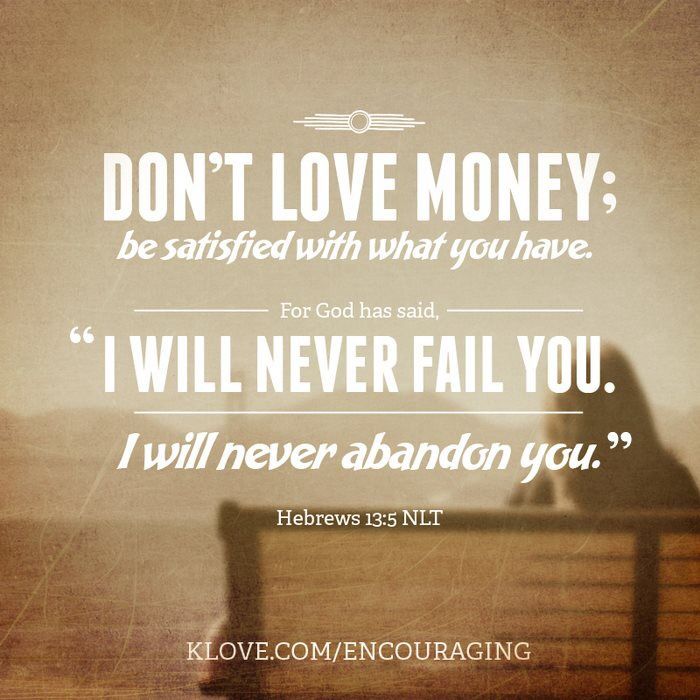 Can be your worst enemy.
Series: Just Fix It! (Part 1). “Forewarned is Forearmed.”
Problem with Money?
What to do?
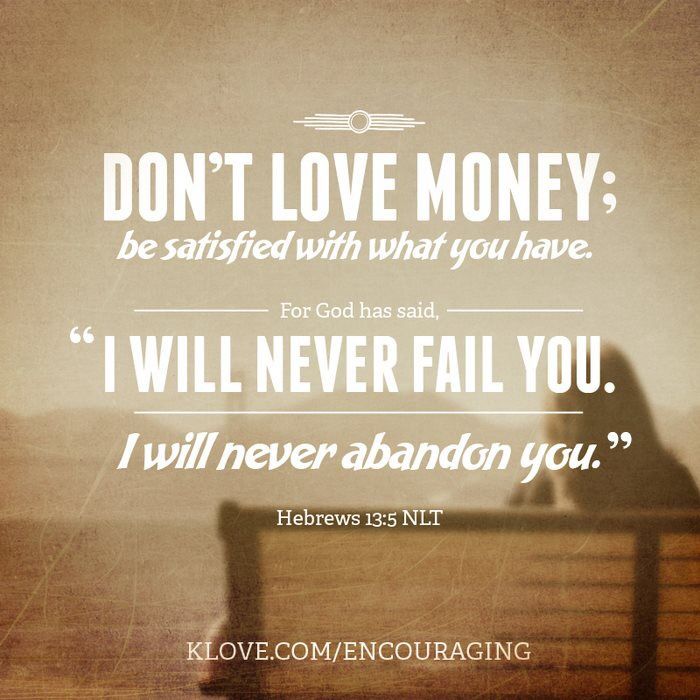 Can be your worst enemy.
Satisfaction = Contentment.
Series: Just Fix It! (Part 1). “Forewarned is Forearmed.”
Problem with Money?
What to do?
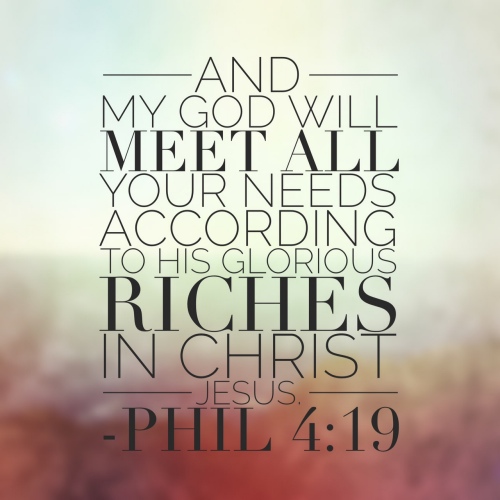 Series: Just Fix It! (Part 1). “Forewarned is Forearmed.”
Problem with Temptation?
Series: Just Fix It! (Part 1). “Forewarned is Forearmed.”
Problem with Temptation?
What to do?
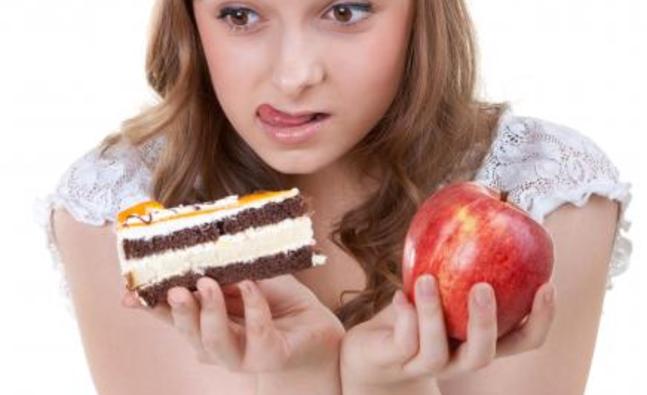 Series: Just Fix It! (Part 1). “Forewarned is Forearmed.”
Problem with Temptation?
What to do?
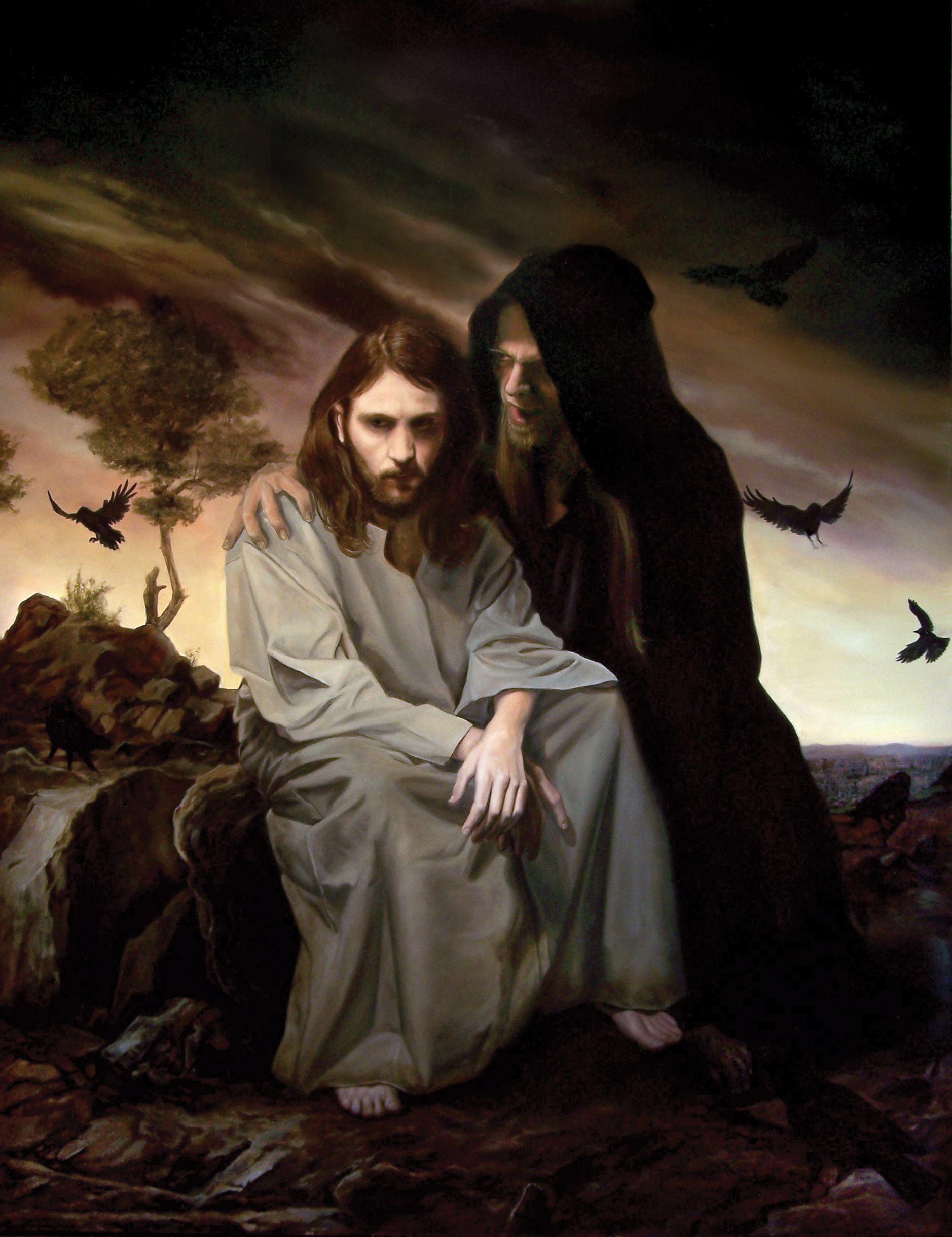 Series: Just Fix It! (Part 1). “Forewarned is Forearmed.”
Problem with Temptation?
What to do?
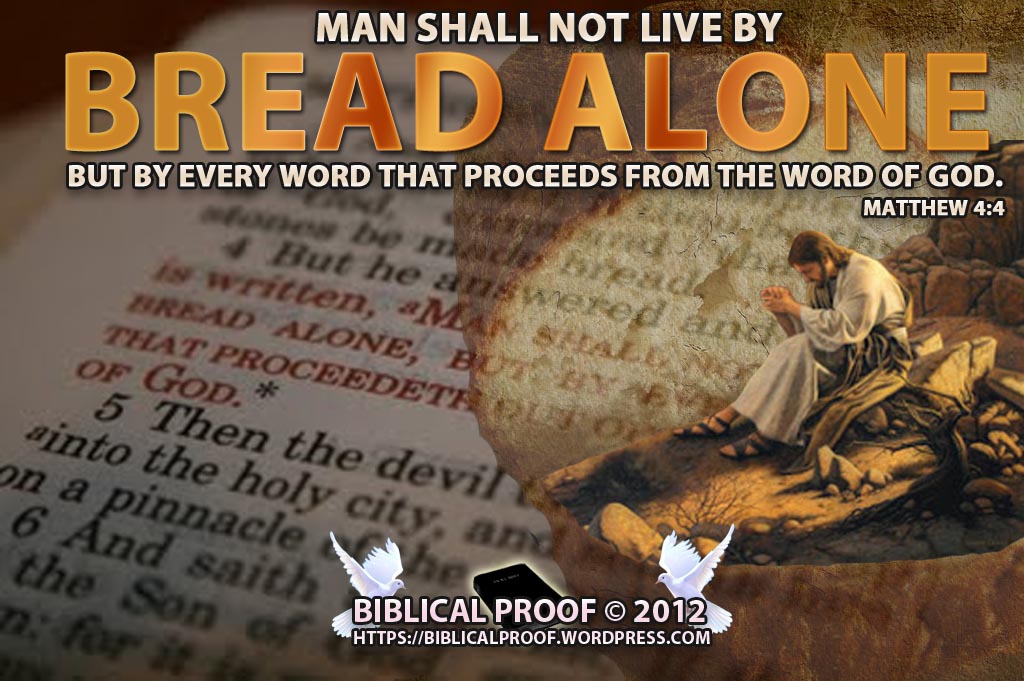 Series: Just Fix It! (Part 1). “Forewarned is Forearmed.”
Problem with Temptation?
What to do?
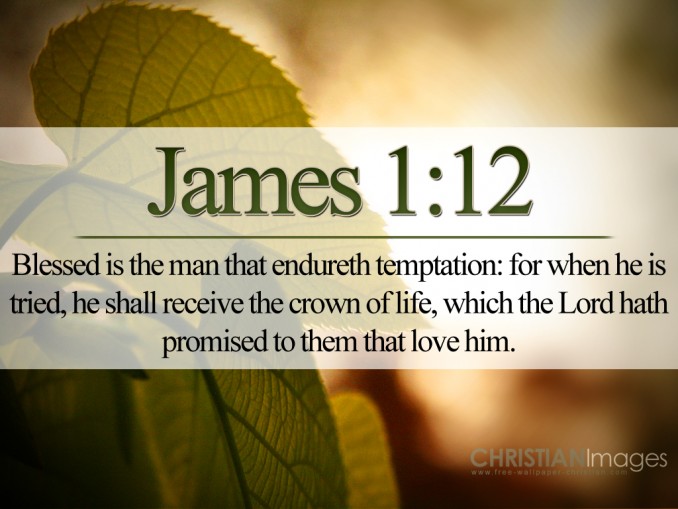 Series: Just Fix It! (Part 1). “Forewarned is Forearmed.”
Problem with Temptation?
What to do?
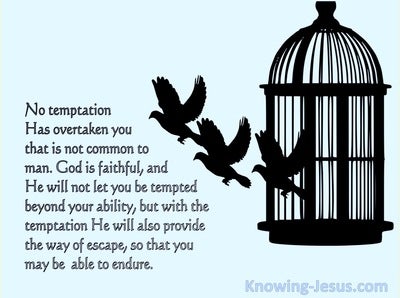